Este sustenabilă politica fiscală?
Eugen Rădulescu
Opiniile exprimate în această prezentare sunt ale autorului, nu reflectă poziția oficială a Băncii Naționale a României și nu implică sau angajează în niciun fel  această instituție
Cum ne comparăm cu criza precedentă?
Deficit bugetar (% în PIB)
Deficitul bugetar scăpase de sub control în 2008 (politică pronunţat   prociclică)  criza ne-a surprins cu toate gloanţele trase

Deficitul public stagnează în prezent în apropierea limitei maxime acceptate de Uniunea Europeană

Riscul major: o creştere  rapidă a deficitului în cazul unei crize economice severe (improbabilă în perspectiva următorului an)
Sursa: AMECO
Cum ne comparăm cu criza precedentă?
Deficit de cont curent gigantic şi nefinanţabil înainte de criza din 2008

Corecţie puternică în 2009 cu preţul amplificării crizei

Cauza internă a crizei: politica puternic prociclică de până la declanşarea crizei

Deficitul actual – mai scăzut decât media sa multianuală de 5.4 % – finanţat integral prin intrări autonome de capital 

 nu se pot compara cele două situaţii
Deficit cont curent (% în PIB)
Sursa: AMECO
Cum ne comparăm cu criza precedentă?
Datorie publică (% în PIB)
Datorie scăzută până la declanşarea crizei, inclusiv prin măsuri cosmetice – la finanţarea deficitului au contribuit şi veniturile din privatizare şi recuperări ale AVAS (8,2% în 2006, 1,6% în 2007 şi 6% în 2008)

Viteza deteriorării datoriei publice a subliniat amploarea reală a problemelor

Datoria publică pare a se stabiliza, dar la un nivel care nu lasă marjă semnificativă pentru a acoperi eventualele derapaje
Sursa: AMECO
Dinamica deficitului bugetar
Politica fiscală a fost prociclică în majoritatea timpului, inclusiv în ultimii 2 ani
Deficitul bugetar a fost menţinut “în bandă”, cu preţul sacrificării cheltuielilor pentru investiţii în buget
% în PIB
* Pentru 2018 deficitul bugetar este de 2,97%, conform ultimei rectificări bugetare din noiembrie 2018, iar deficitul structural este preluat din ultima prognoză a Comisiei Europene
Sursa: AMECO
Evoluţia datoriei publice
Maturitatea medie s-a situat pe o pantă ascendentă în perioada post-criză
Cheltuielile cu dobânzile au scăzut (raportate la PIB)
Sursa: AMECO, MFP
Evoluţia riscului suveran
Cotații CDS asociate instrumentelor de datorie suverană emise de state UE
Cu cât este mai tensionat echilibrul într-o ţară, cu atât marja de risc este mai ridicată 

Declanșarea crizei  creșteri semnificative ale riscului suveran asociat economiilor mai puţin dezvoltate

Scăderea ratingului, chiar şi cu o singură treaptă, ar avea efecte severe asupra capacităţii ţării noastre de a se împrumuta extern (am pierde calitatea de “recomandat pentru investiţii”)
RO  BBB- (Nov. 2018)
PL  A- (Oct. 2018)
HU  BBB- (Aug. 2018)
DE AAA (Aug. 2018)
IT BBB (Aug. 2018)
Sursa: Bloomberg
Relaţia dintre datoria publică și deficitul bugetar
La nivelul anului 2017, România înregistrează cel mai ridicat nivel al deficitului bugetar, în contextul în care are a doua cea mai redusă datorie publică ↔ statele membre din regiune au luat măsuri pentru reducerea deficitului (CZ și BG) sau a datoriei (HU)
Datoria publică (% în PIB)
Deficit bugetar (% în PIB)
Sursa: AMECO
Analizele empirice arată că nivelul sustenabil al datoriei publice a României este de maximum 45% din PIB, net inferior criteriului din Tratatul de la Maastricht
Creșterea interconexiunii dintre sectorul economic real și sectorul financiar  necesitatea unei evaluări a sustenabilității datoriei publice din unghiuri diferite 

Din punct de vedere al dimensiunii datoriei publice  studiul elaborat de Voinea et al (2016) arată că nivelul maxim (pondere în PIB) se situează între 40 și 45 la sută

Din punct de vedere al structurii bazei de investitori  raportul FSAP realizat de FMI  ponderea ridicată a titlurilor de stat în portofoliul instituțiilor de credit din Romania ar putea afecta în viitor sustenabilitatea datoriei publice
Vă mulțumesc!
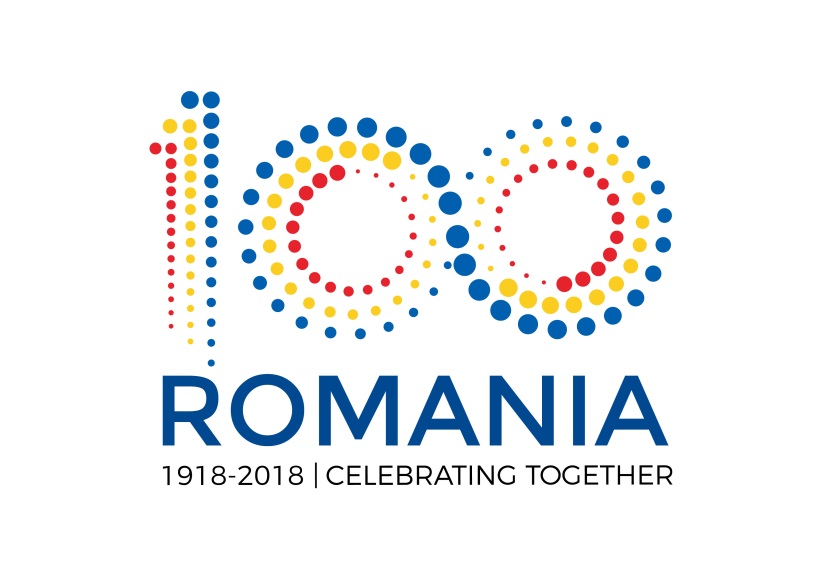